ACCP Clinical Pharmacy Challenge
Want the opportunity to showcase your clinical pharmacy knowledge, represent CPHS, and compete against other pharmacy students across the nation?
For additional information about the Campbell competition, please contact:
Do you think you have 
what it takes?
Dr. Melissa Holland: hollandm@campbell.edu
Dr. Amber McLendon: peoplesa@campbell.edu
Sign up using the QR code or click here!
Teams of 3 students compete against each other to be able to represent Campbell in the national ACCP Clinical Pharmacy Challenge.
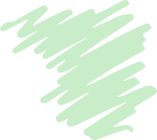 1 team will move on to the virtual rounds for a chance to compete at the national conference in October.
You do not have to be an ACCP member or have a full team to compete - we can help place you in a team if needed.
Later rounds will consist of Trivia/Lightning-Style, Clinical Cases, and Jeopardy-Style questions
Chance to win complimentary student full meeting registrations and an ACCP gift certificate for $125
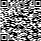 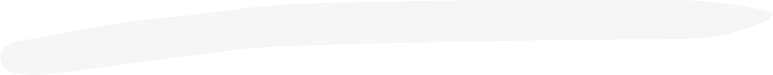 THURSDAY AUGUST 26, 2021
6 PM
For additional information on the national competition: http://www.accp.com/stunet/compete/overview.aspx
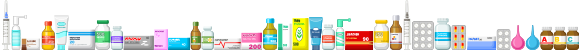